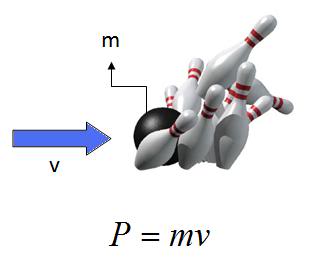 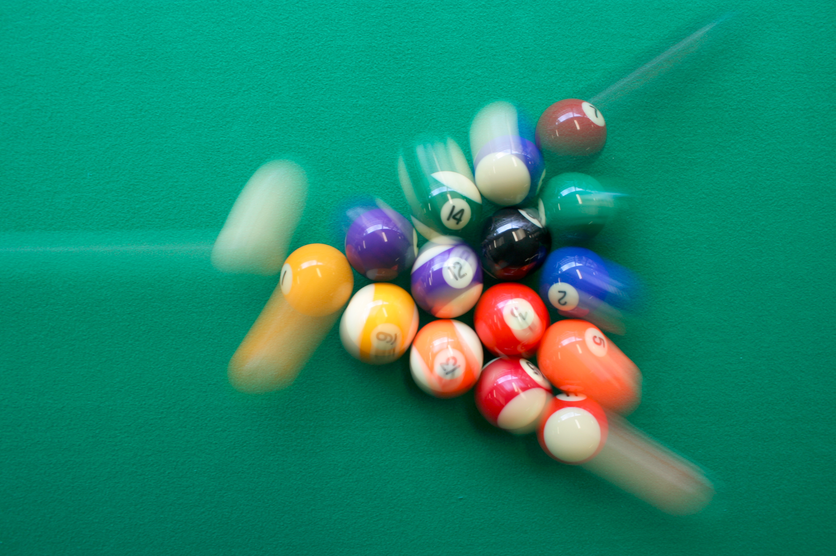 Ch5: Momentum & Collisions
5.2 – Conservation of Momentum in 
One Dimension (pg. 228-232)
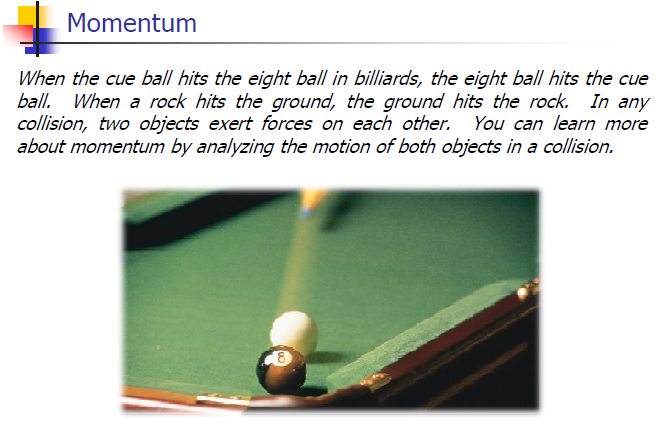 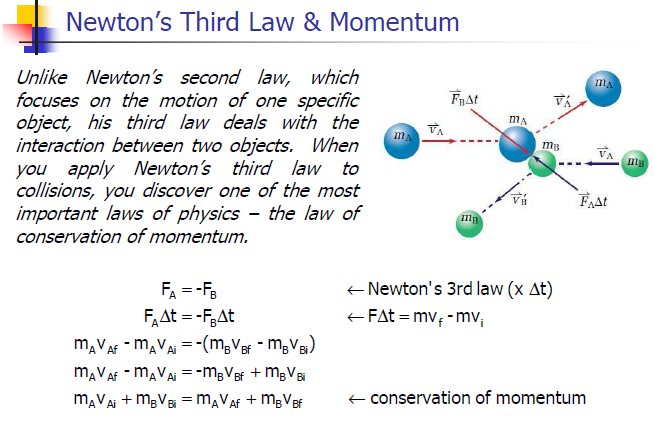 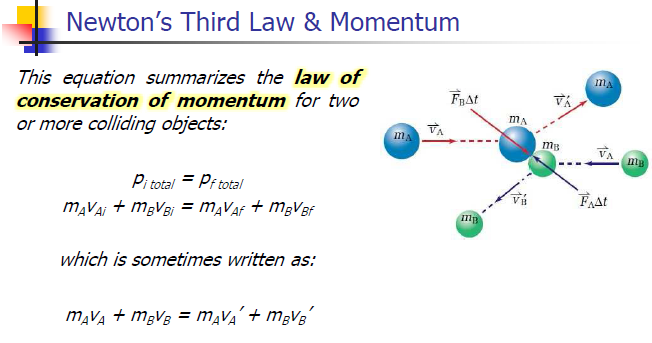 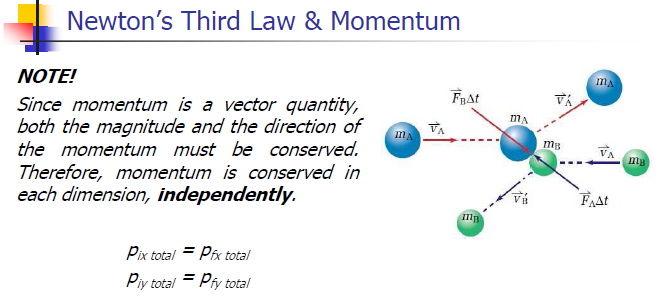 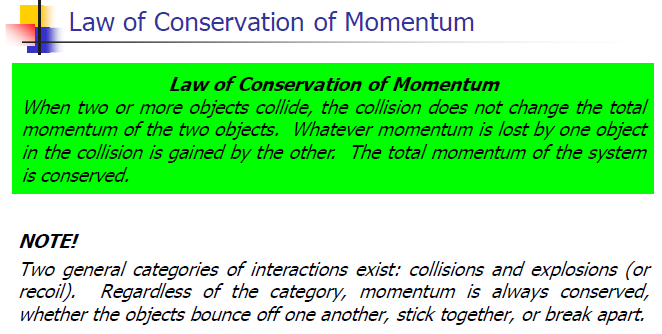 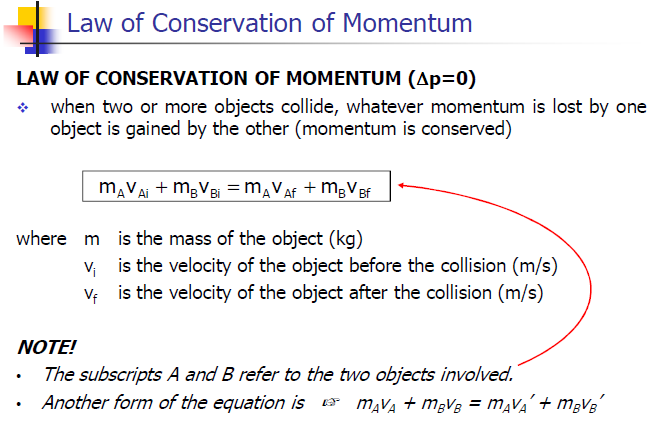 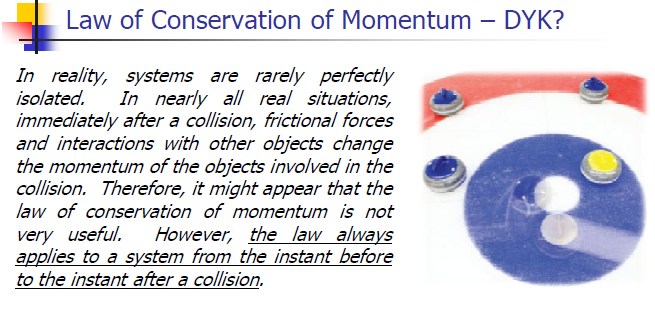 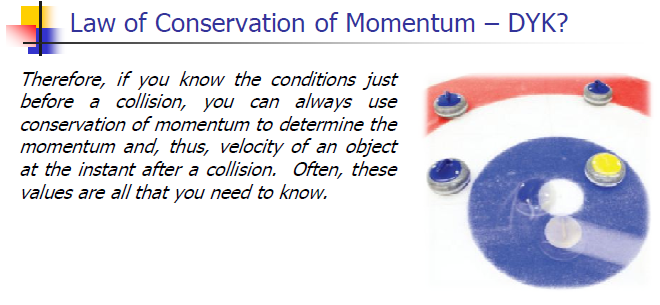 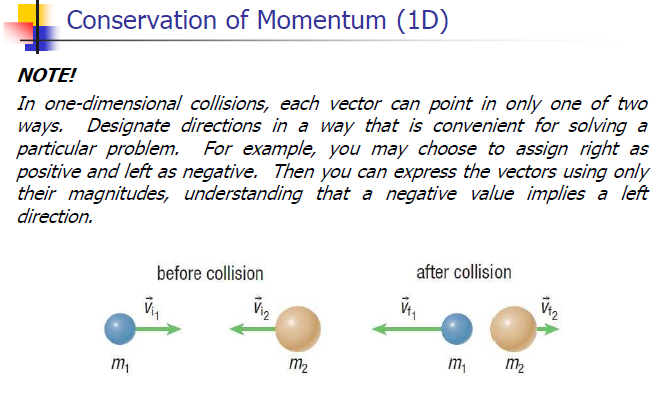 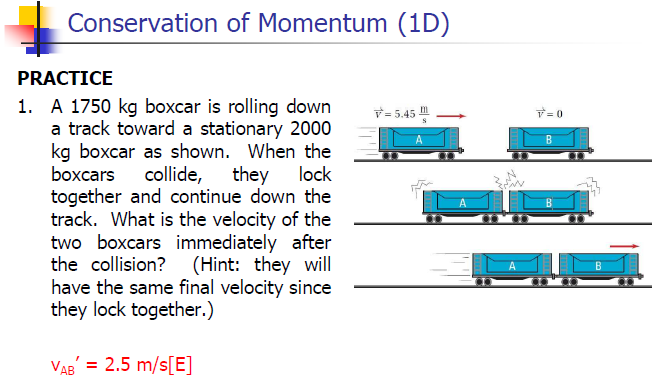 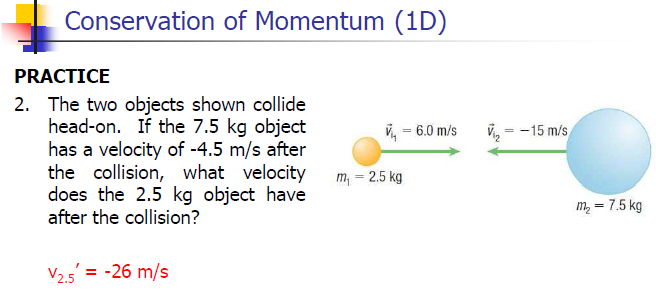 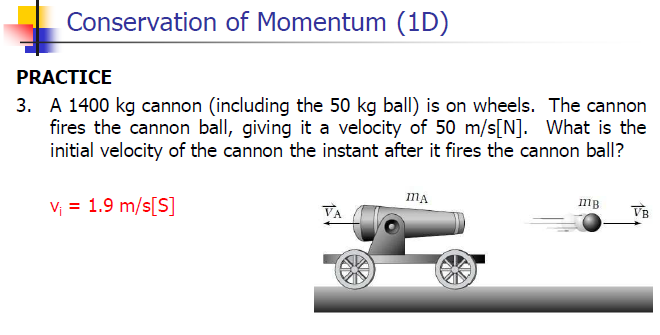 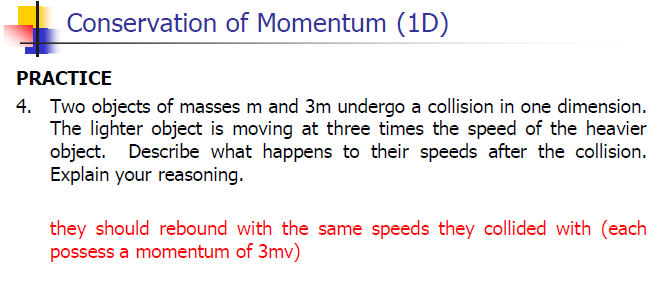 Classwork& Homework